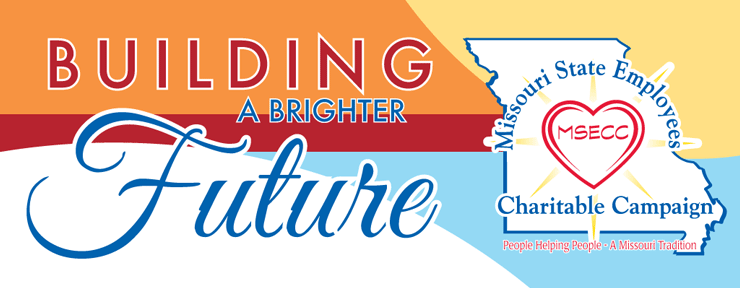 Coordinator Training
August 27, 2025
[Speaker Notes: Click record on training]
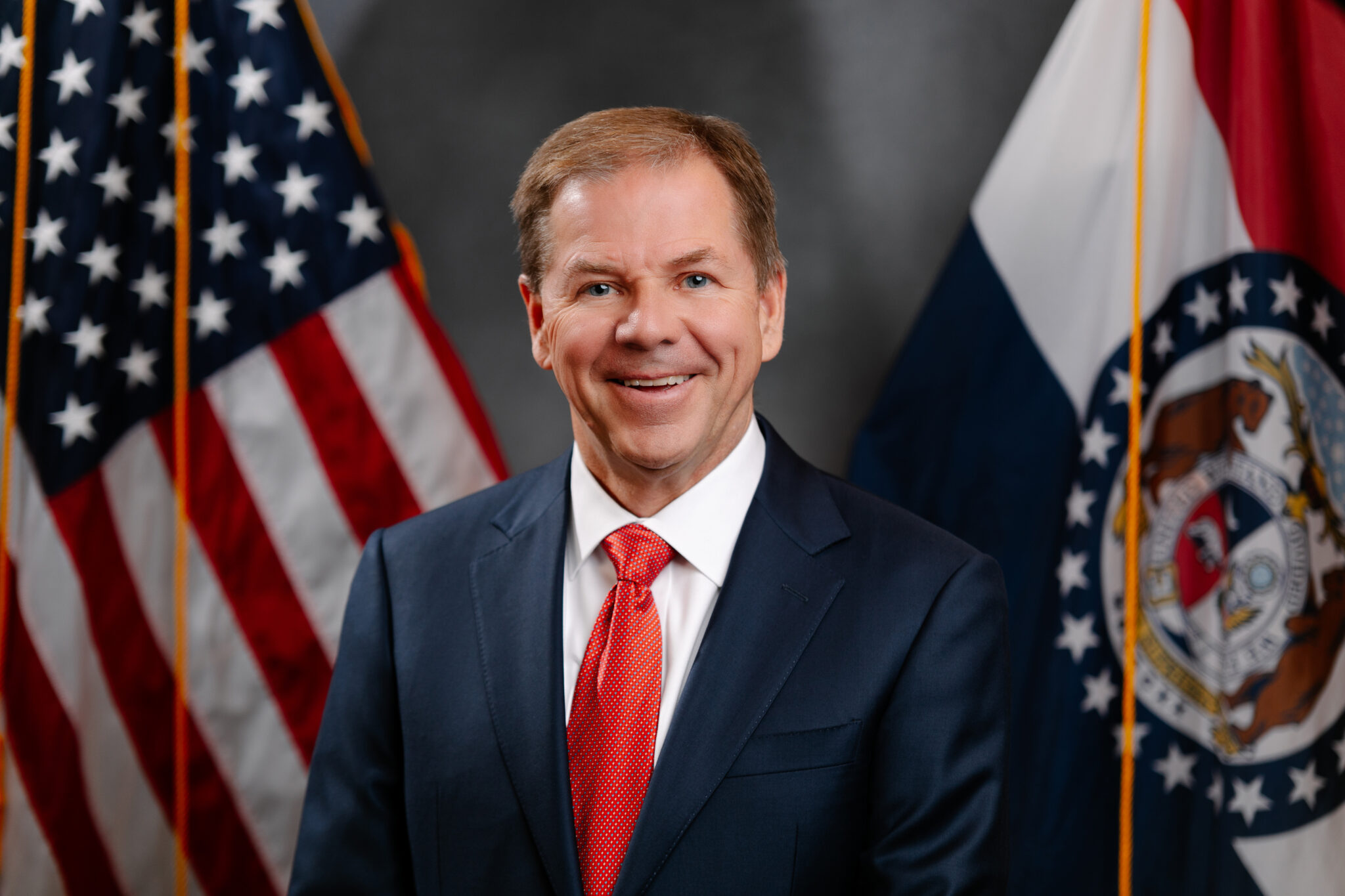 Chairman of the 2026 Missouri State Employees Charitable Campaign

Lieutenant Governor             David Wasinger
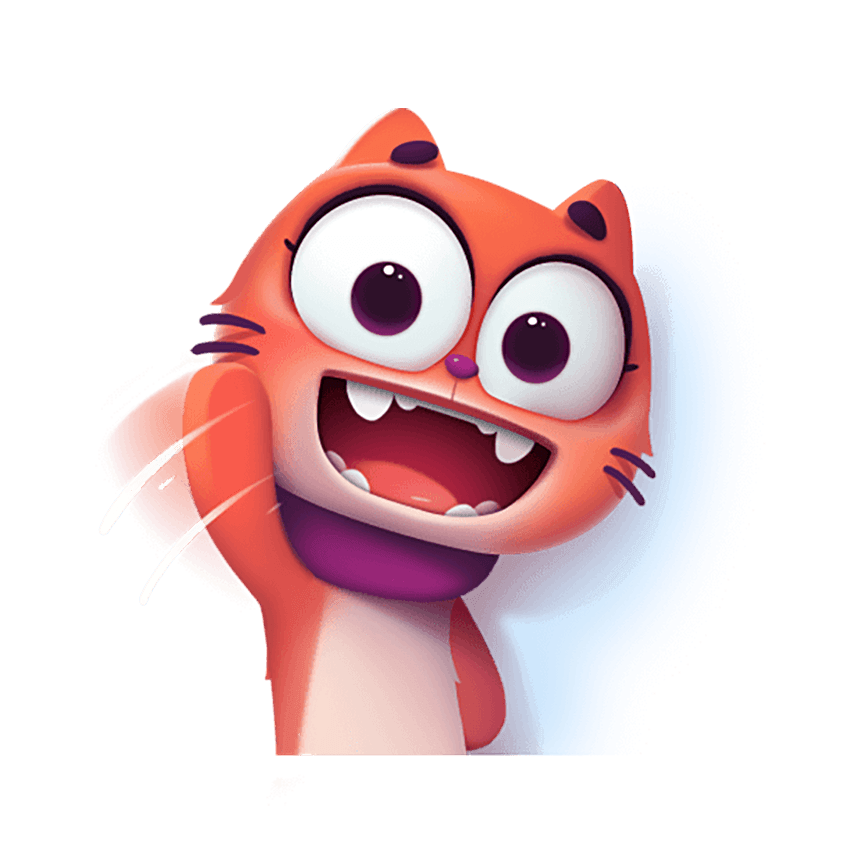 Department Coordinators
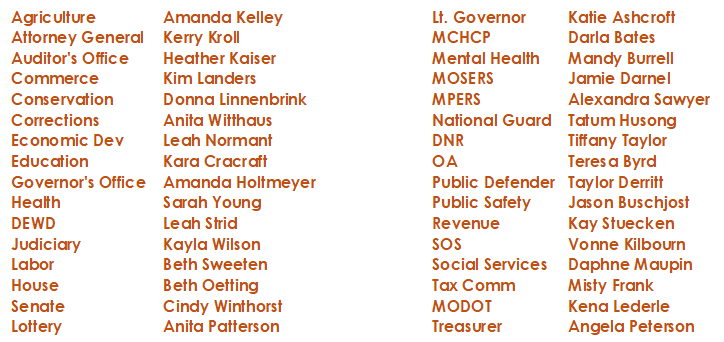 What is MSECC?
MSECC is a unified fundraising program for state 	employees administered by the Office of 	Administration 
 	Comprised of charitable organizations that apply to the 	MSECC for possible inclusion
 	Payroll deduction offers employees a convenient way 	to contribute (tax deductible)
 	Participating charities provide vital services and 	meet many needs in our local communities and	 state
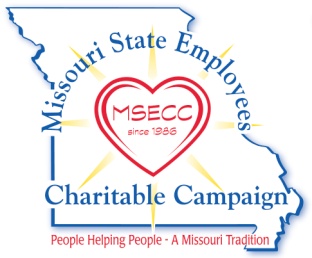 What is Your Role?
Provide leadership & serve as the main campaign 	resource for your coworkers
 	Distribute pledge cards to employees or direct them 	to the online system 
 	Encourage participation – without pressure 
 	Be positive and enthusiastic about the campaign
 	Encourage agency management’s involvement
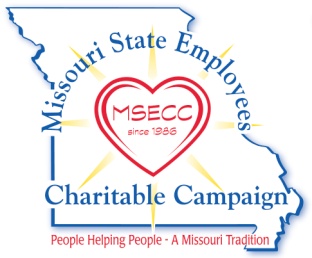 What is Your Role?
Plan events: https://msecc.mo.gov/coordinators/
 	The campaign period should be no more than two 	weeks
 	Distribute pledge cards no later than October 15
 	Collect completed pledge cards by October 31
 	Send completed pledge cards to your department 	coordinator OR directly to the MSECC office via 	inter-agency mail
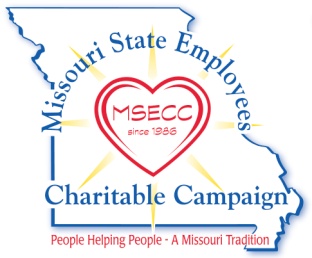 “Service to others is the rent you pay for your room here on earth.”
~Mohammed Ali
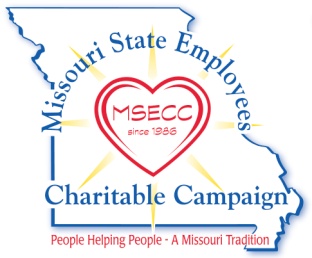 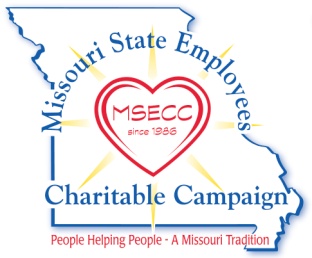 Fun Facts:
If every state team member donated $1 per pay period, more than $1.2 million dollars would be raised for charity.
9.64% participated last year 
4,941 team members donated last year
$756,731 raised last year
Quick Charity Reference Guide
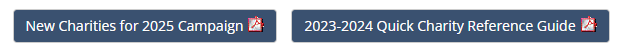 The Quick Charity Reference Guide was not 	printed, a PDF is available to print on the website
 	Charities are listed alphabetically by regions
 	Charity descriptions listed on www.msecc.mo.gov 	under the “Charities” link
 	479 charities are enrolled in the 2026 campaign
 	Applications decreased by 133, some 	popular 	charities may not be participating
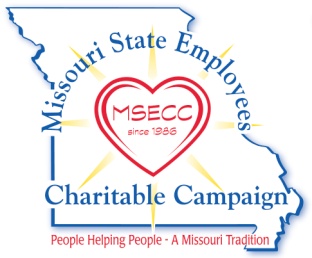 New Charities 2026
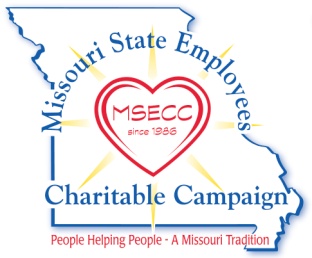 Boone Center Incorporated
Capital City Diaper Bank, Inc
Carthage Area United Way
Child Advocacy Center, Inc
Christina Bohn Foundation
Dream Factory Inc
Dream Factory Lake of Ozarks
Dream Factory of Northwest MO
Dream Factory of St. Louis
First Responder Provider Network
Global Impact
Immigrant Home English Learning Programs
Life Network Central Mo DBA My Life Clinic
Mid Missouri Arts Alliance
Mission Monipaw
Missouri Law Enforcement Assistance Team
The Covering House
The NRA Foundation
Wonderland Camp Foundation
Campaign Website
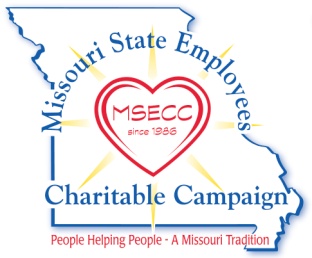 https://msecc.mo.gov
Message from Lieutenant Governor               David Wasinger
2025 Final Fact Sheet
2026 Campaign Poster
2026 Email Signature Badge
Search for any Charities
Charity Quick Reference Guide
List of New Charities
2025 Total Donations
Coordinators Link
Retirees Link
FAQ
Campaign Tracker
Credit Card Portal
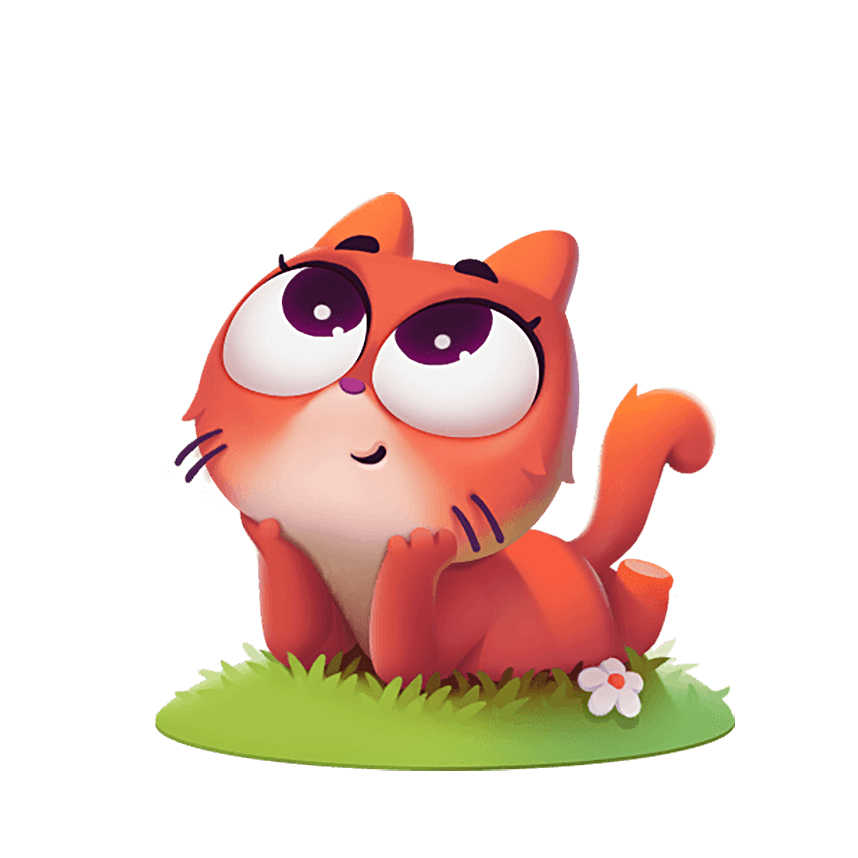 Credit Card Donations
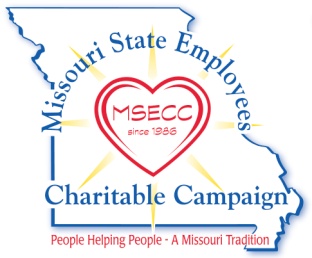 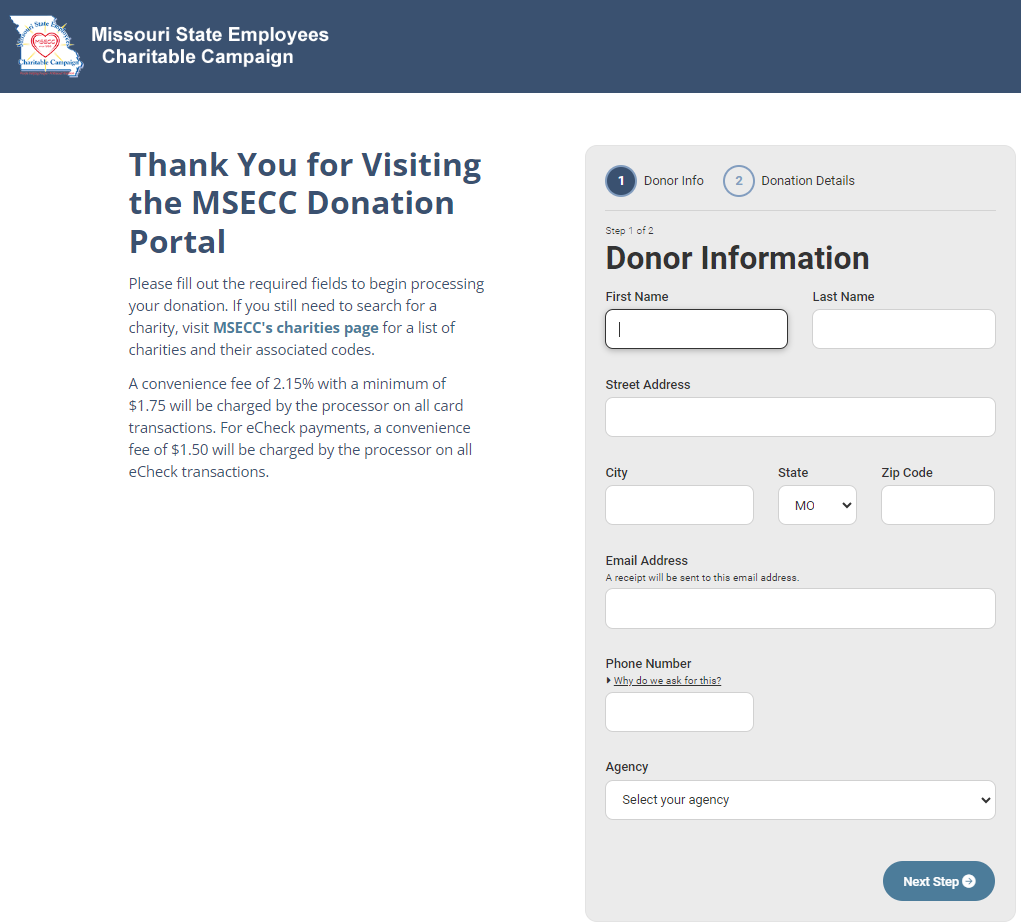 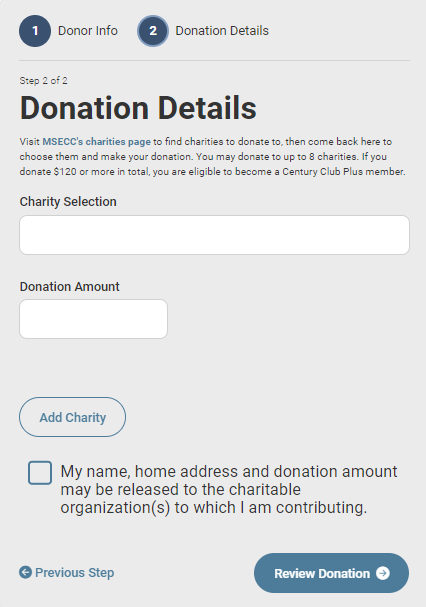 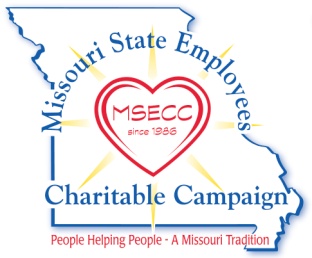 Online Pledge Card
Available in the Employee Self-Service Portal (ESS)
     https://ess.mo.gov/
     Only for payroll deductions
 	Donations by check or money order must by 	submitted with paper pledge card
 	Instructions for both ONLINE donors and PAPER 	PLEDGES are available on the Coordinator tab of 	the MSECC webpage 
https://msecc.mo.gov
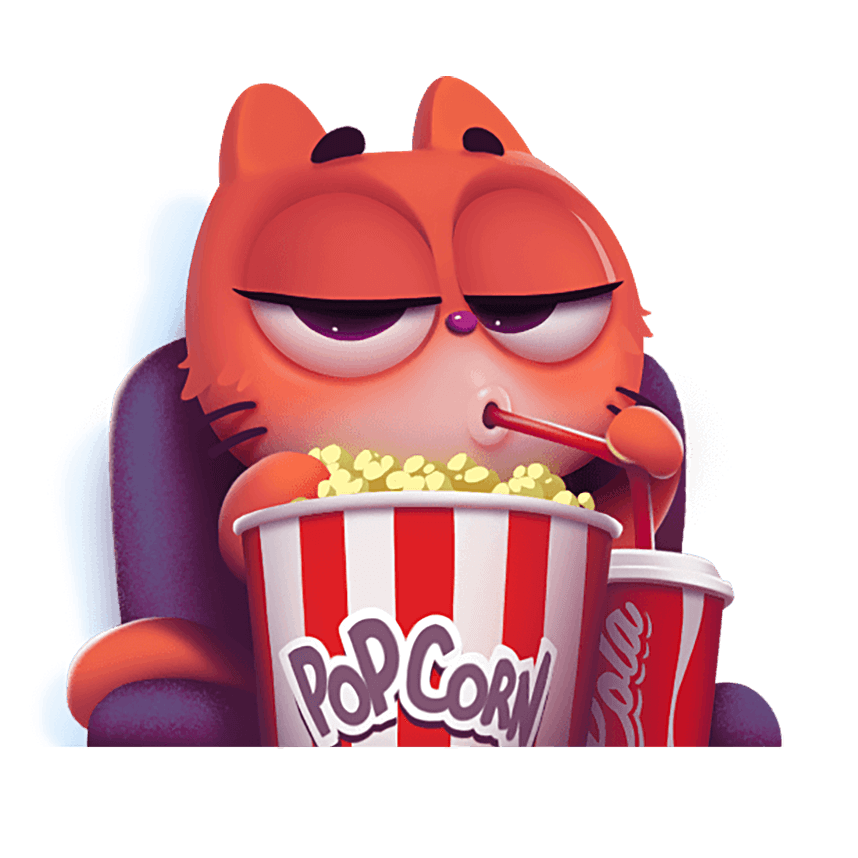 Online Pledge Card
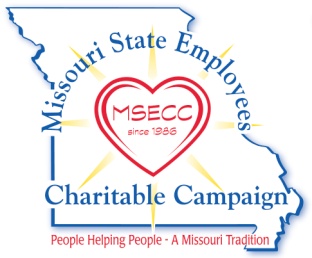 https://ess.mo.gov/Member/MseccPledgeCard
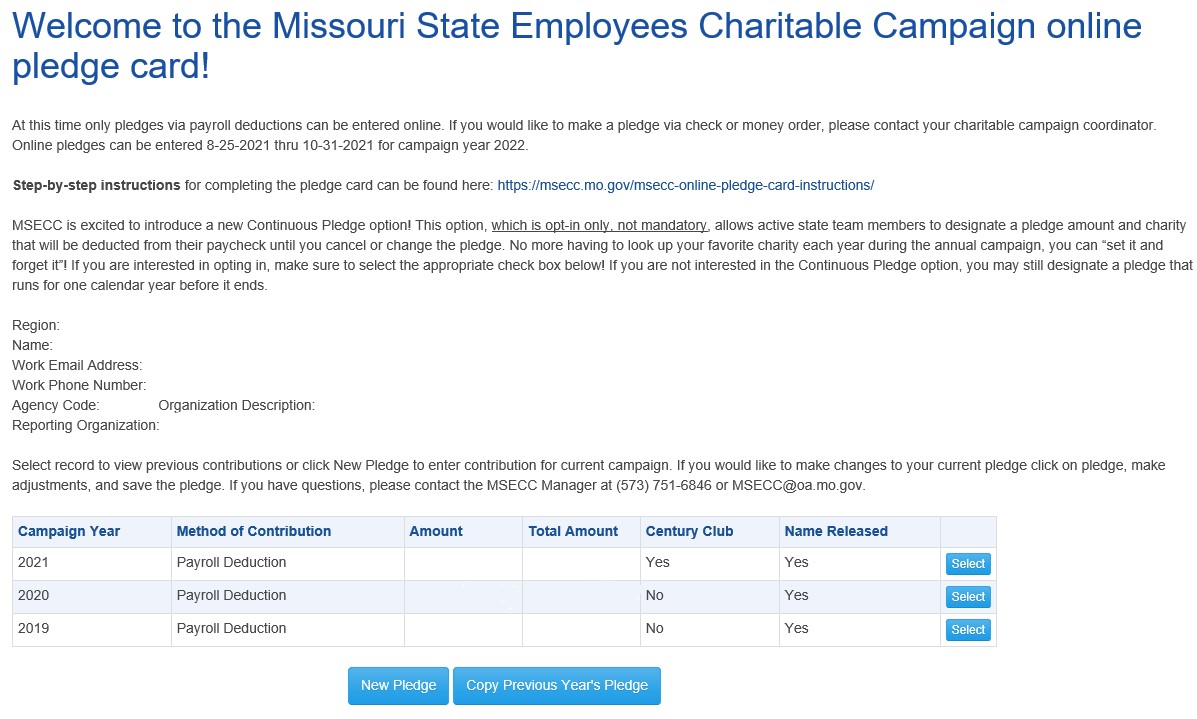 Online Pledge Card
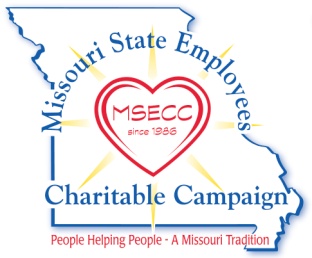 https://ess.mo.gov/Member/MseccPledgeCard
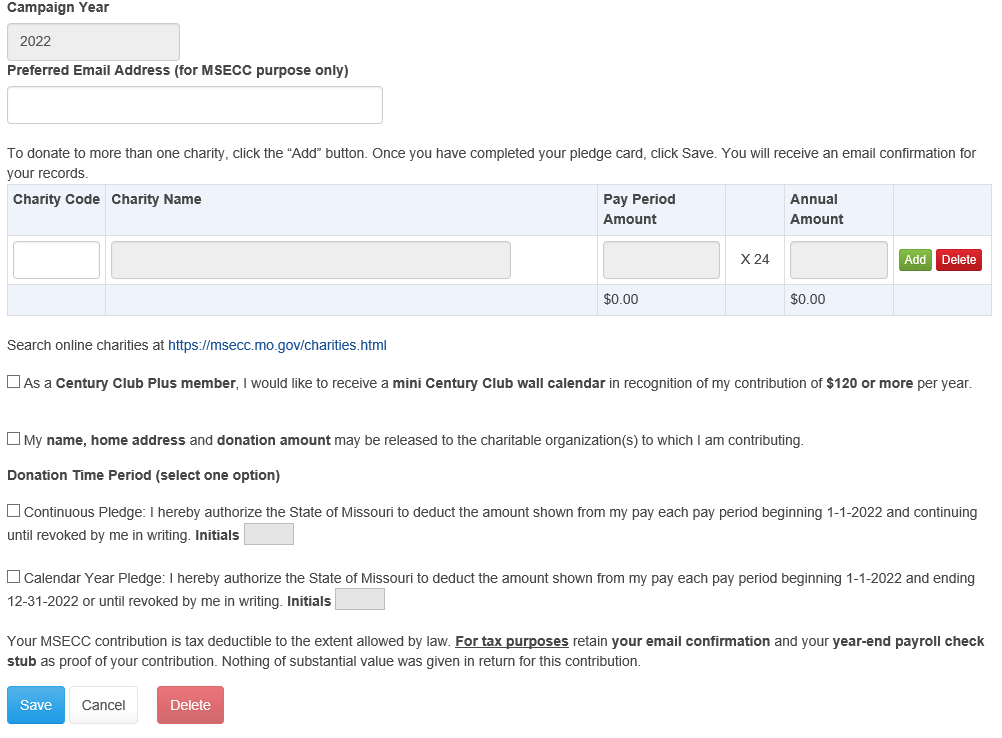 Paper Pledge Card
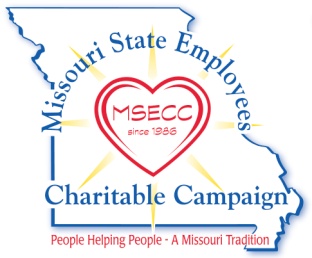 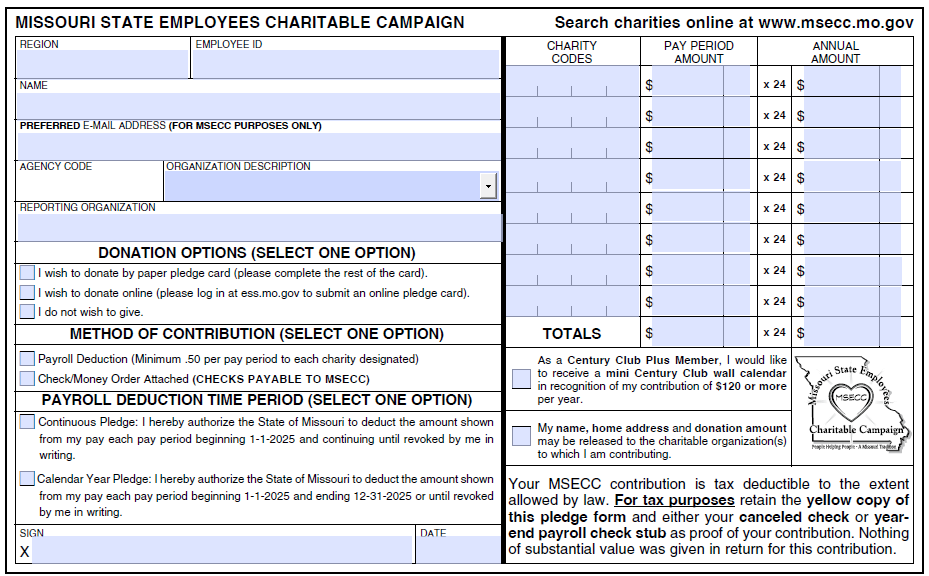 Paper Pledge Card Info.
White copy – MSECC / Yellow copy – EMPLOYEE COPY 
A box must be checked for method of payment, and payroll deduction time period (calendar year or continuous)
Payroll deduction - MUST be signed and dated
Century Club – if pledge $120 or greater and employee checks box, they will be sent MSECC wall calendar
Name/home address/donation amount – information released to charity(s) they pledged to
Blank pledge cards must have name, last 4 digits of SSN
Do not need to submit “I Do Not Wish to Give” or pledge cards where they indicate they will donate online; please recycle
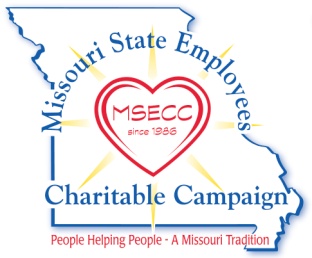 Paper Pledge Card Notes
Verify the accuracy
 	Ensure pay period amount = the annual amount
 	The annual amount MUST be equally divisible by the pay 	periods
 	No staples - please use paper clips to attach checks and money 	orders
 	Keep checks attached to pledge cards
 	Please send pledge cards with checks ASAP!
 	No cash please! Coordinators - write check or obtain money 	order in place of cash
 	An individual check is not needed for each pledge card
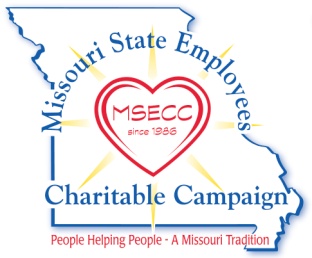 Pledge Cards & Batch Reports
Prepare batch reports
   Ensure checks are payable to MSECC
   No cash
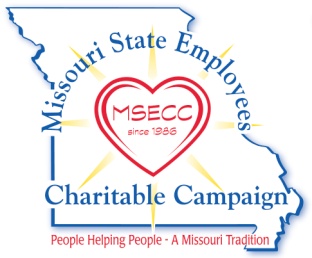 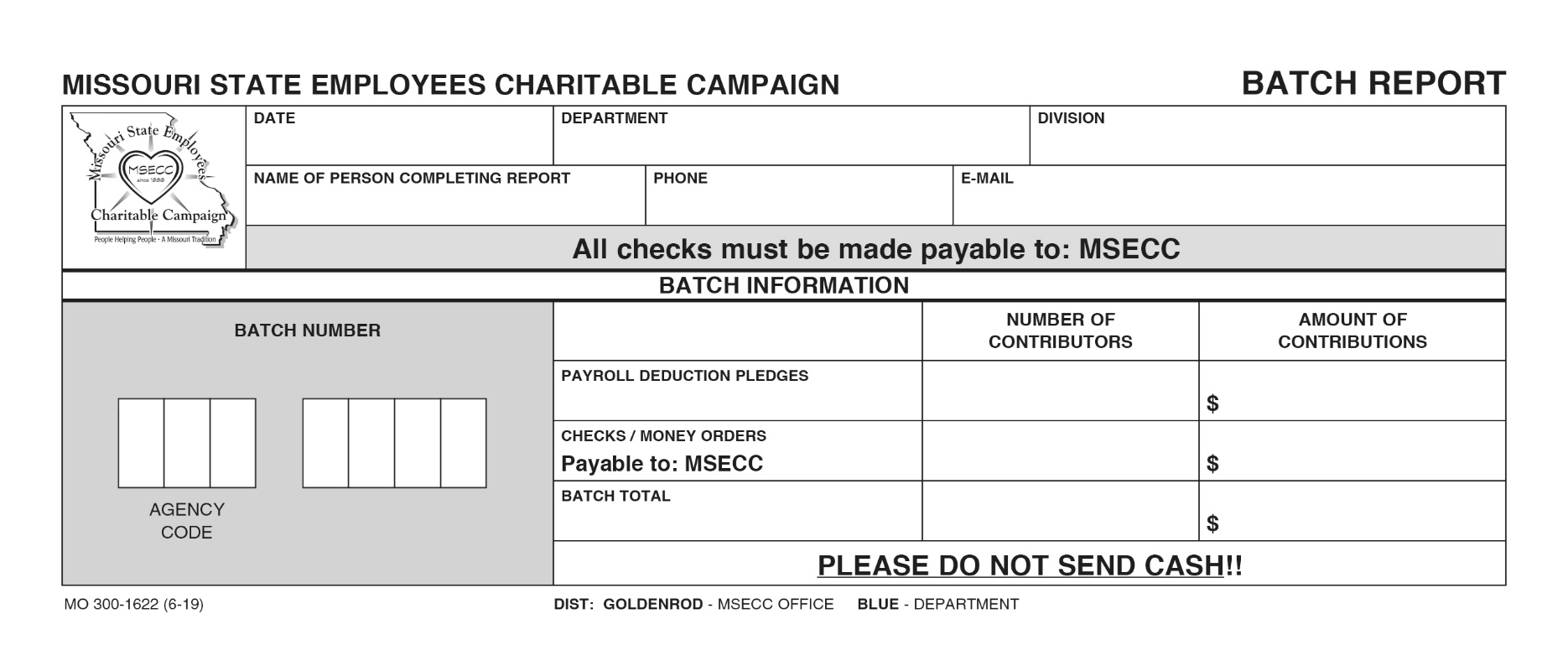 Batch Reports/Envelopes
Batch – 50 or fewer pledge cards
 	Verify accuracy on each batch report
 	Include adding machine tape for each batch report
 	Multiple batches may be included in a batch          	envelope
 	Send all batches through your department 	coordinator (unless otherwise instructed)
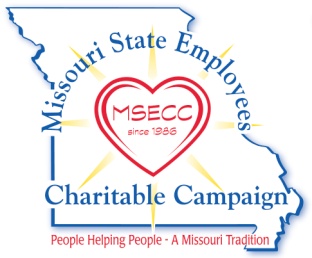 Optional Email Badge
Available on the MSECC website Home Page      (with instructions)
Can be placed in email signature (if agency standards allow)
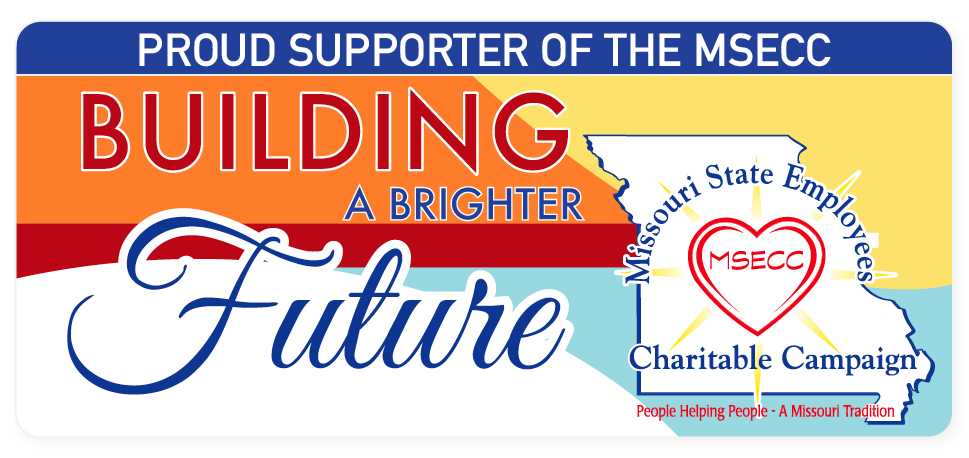 Reminders…
You may contact any MSECC charity to participate in your agency kick-off events
Charities should not directly solicit state employees or coordinators
Any funds collected at your events should be sent to MSECC with a completed pledge card
Money will be disbursed to charity quarterly from our banking vendor, Central Bank
Minimum payroll deduction is $0.50 per pay period to each charity designated
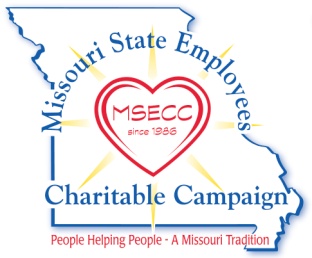 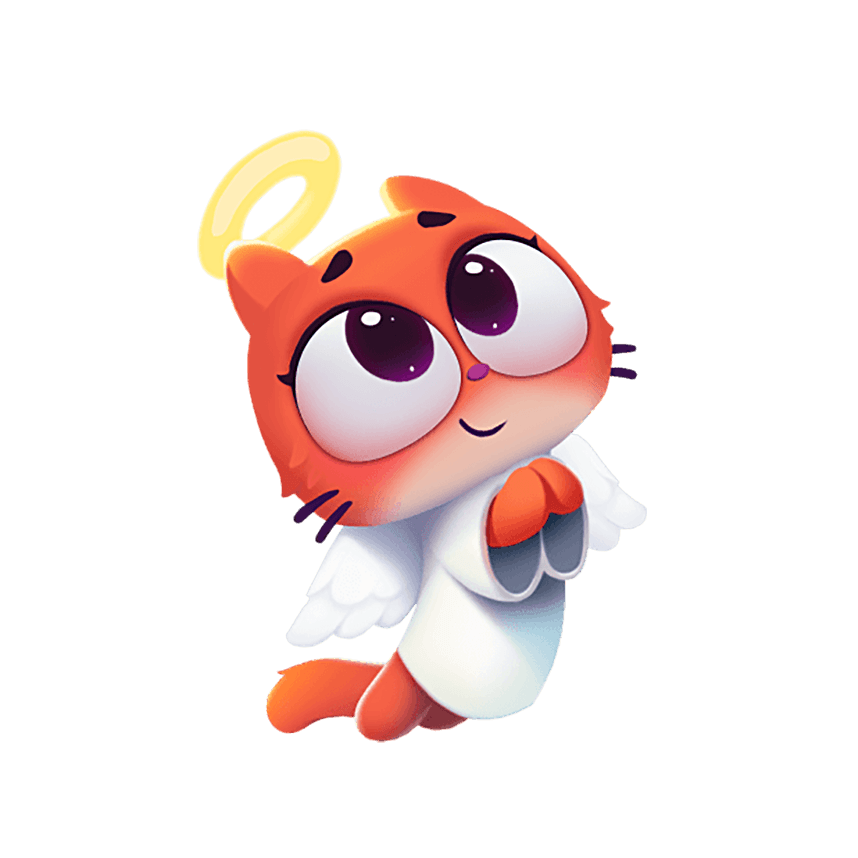 Incentive Policy
2009 Legal Determination

Campaign coordinators should include all returned pledge cards, whether the employee contributes or not, in any drawings they hold.
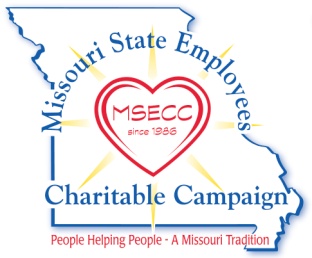 Deadline---October 31, 2025
Please have all pledge cards submitted to MSECC office by 
Friday, October 31, 2025
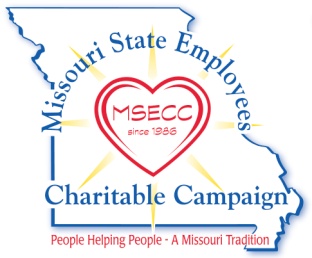 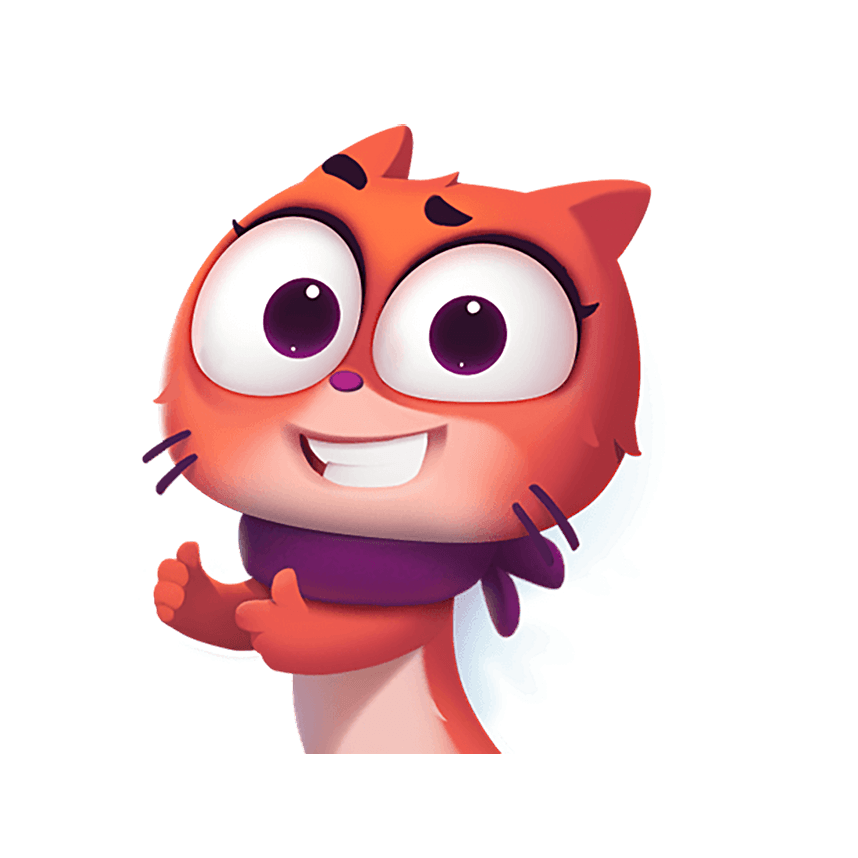 Thank you
for Building a Brighter Future for all Missourians
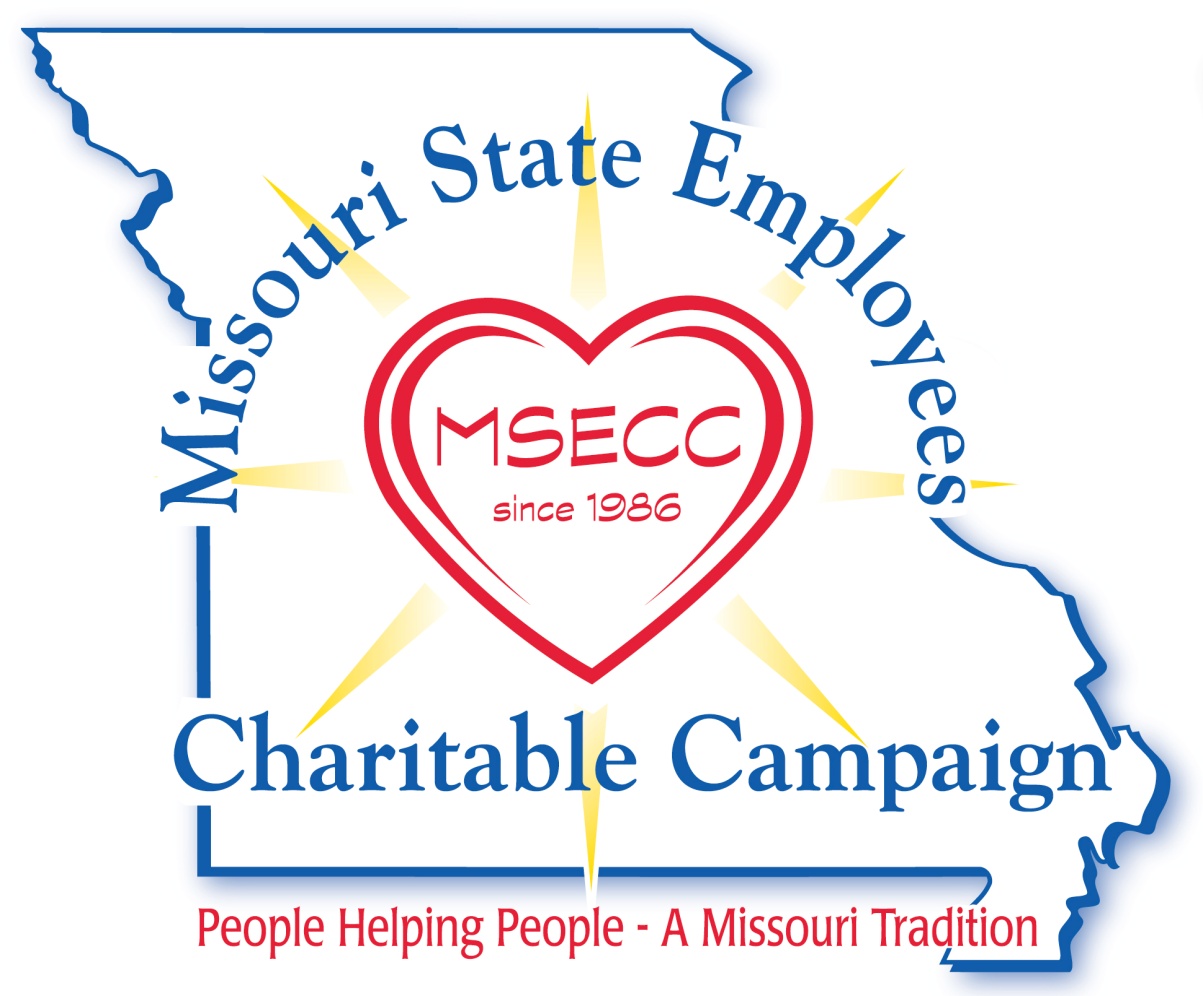